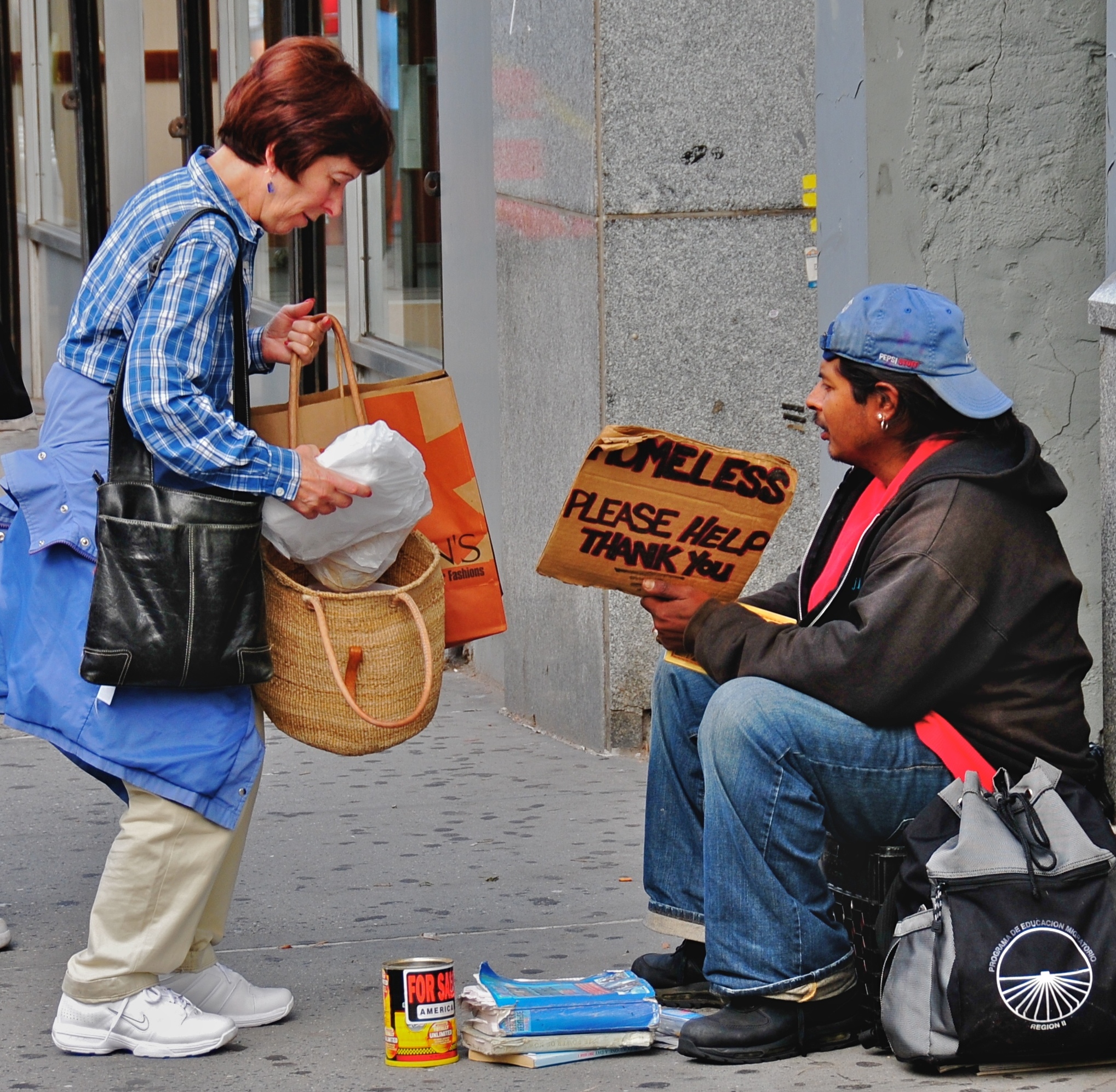 The Fight Against Homelessness
How the community is trying to help.
This Photo by Unknown author is licensed under CC BY-SA.
World view of Homelessness:
There are around 582,000 Americans experiencing homelessness in the U.S, California has the largest population of homelessness in the United States. 
As of 2022 Nigeria has the world's highest number of homeless people.
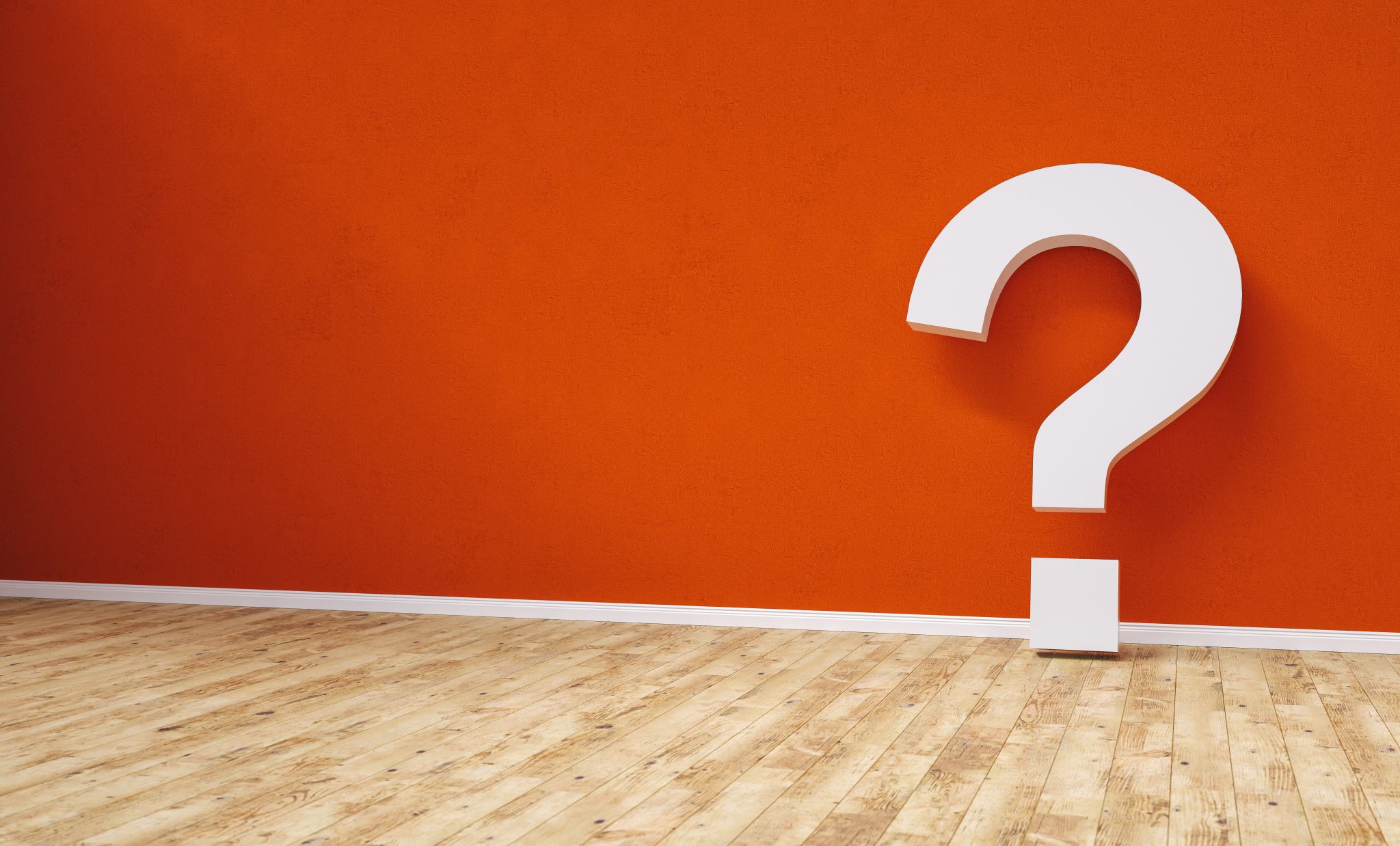 What Causes Homelessness?
Job Loss/ Unemployment 
Poverty 
Addiction 
Family Troubles 
By Choice 
Stagnant Wages
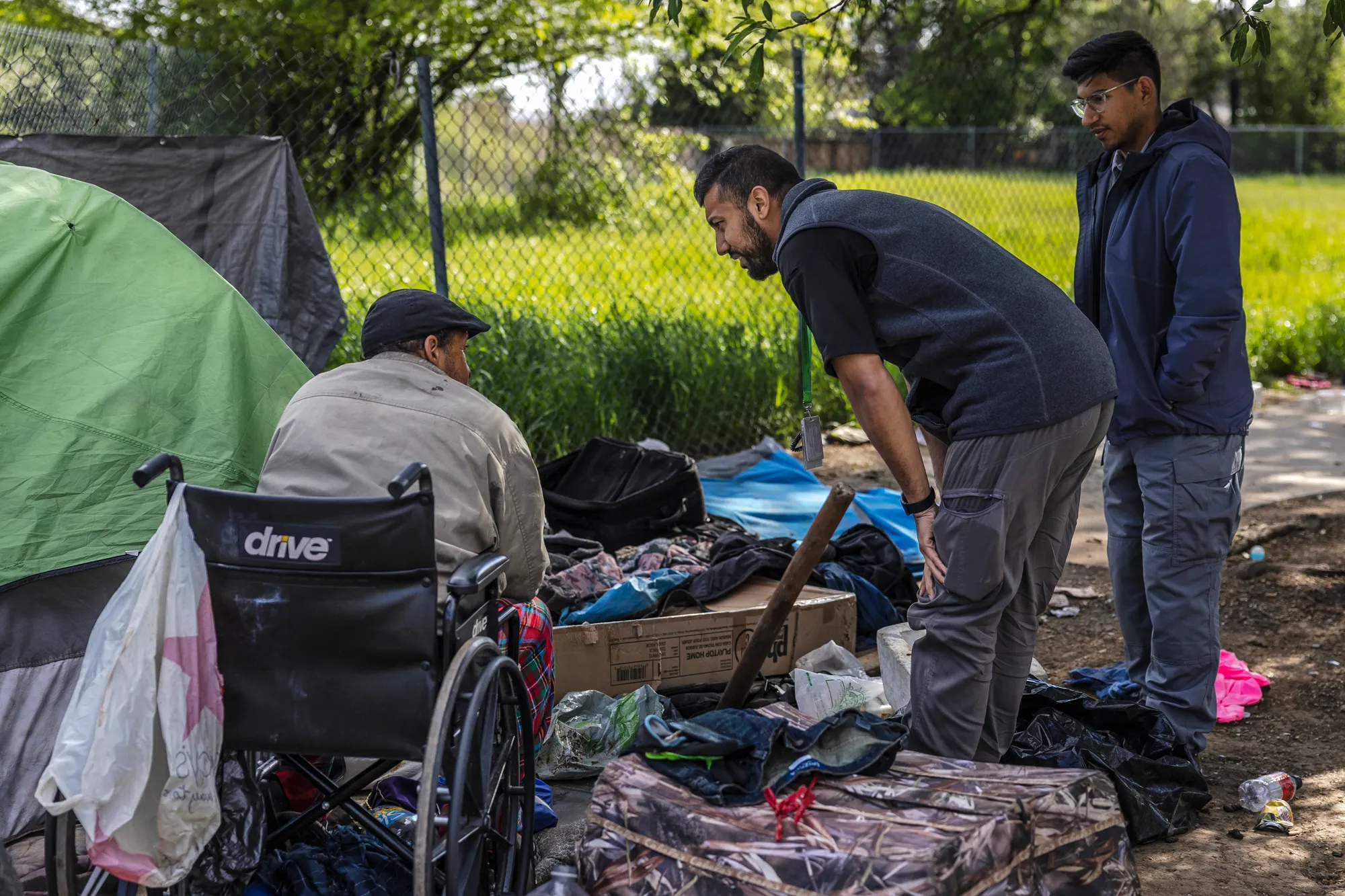 Help From Other Communities
Help From Other Communities
Promote Nearby Shelters 
Donate clothes 
Get involved with shelters 
Provide The homeless with helpful info
Help From Other Communities
In the previous slide some helped from other communities are listed. Something else I found was interesting is this service that’s given to the homeless called showerUP. This service provides mobile showers and personal care to the homeless. I feel this is a smart way to provide hope and love in their lives as well
Drug Rehabilitation Programs for the Homeless
A Solution to Garbage
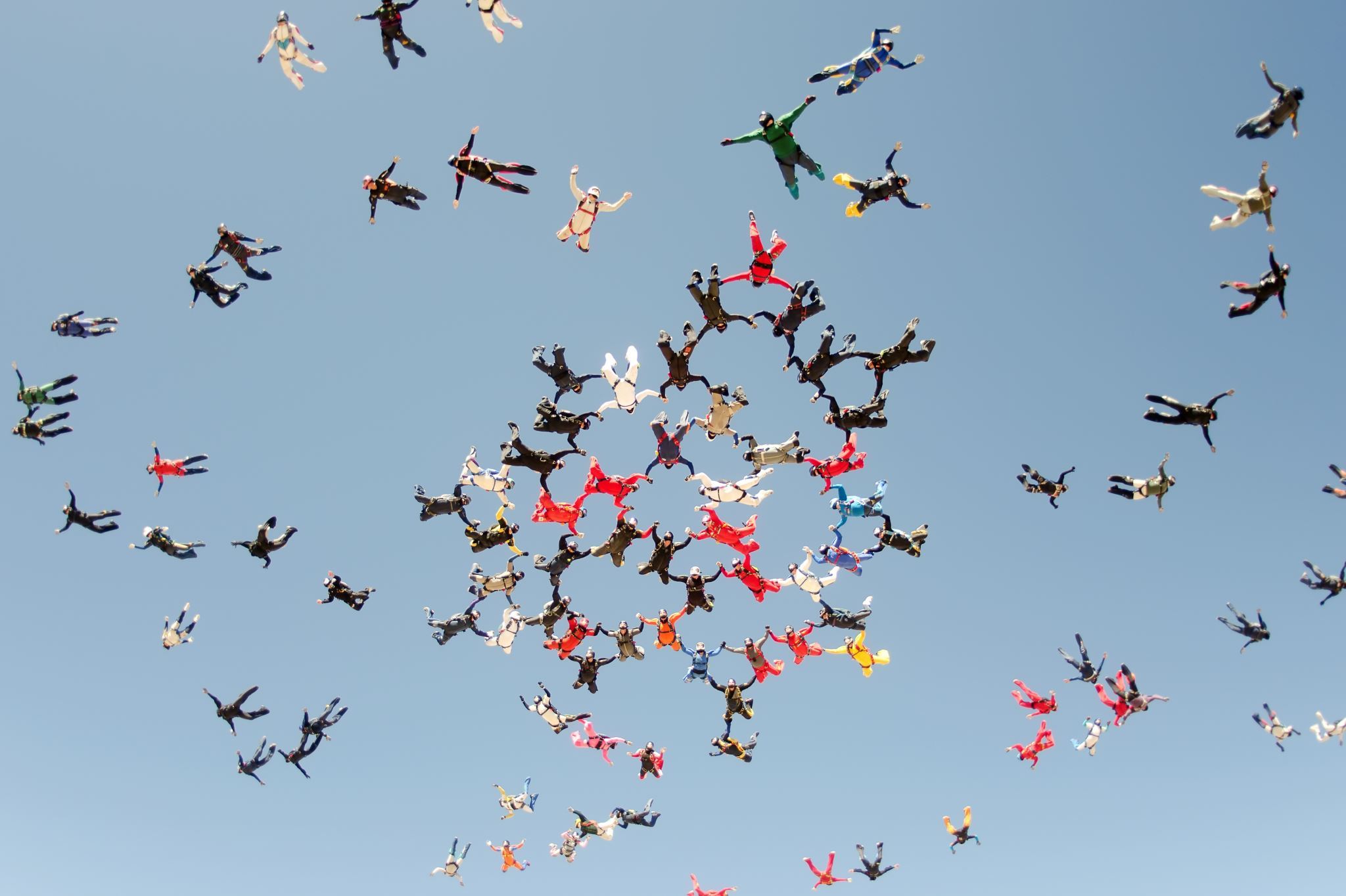 How YOU Can Help Combat Homelessness
Volunteer at shelters
Donate some of your unwanted items such as clothing or shoes.
Educate others in your community.
Donate money
Overcoming Homelessness In Youth
References
https://showerup.org/what-can-local-communities-do-to-help-the-homeless/ 
https://www.addictionresource.net/treatment/inpatient/homeless-individuals/
https://policyadvice.net/money/guides/how-to-help-the-homeless/
https://endhomelessness.org/homelessness-in-america/who-experiences-homelessness/youth/